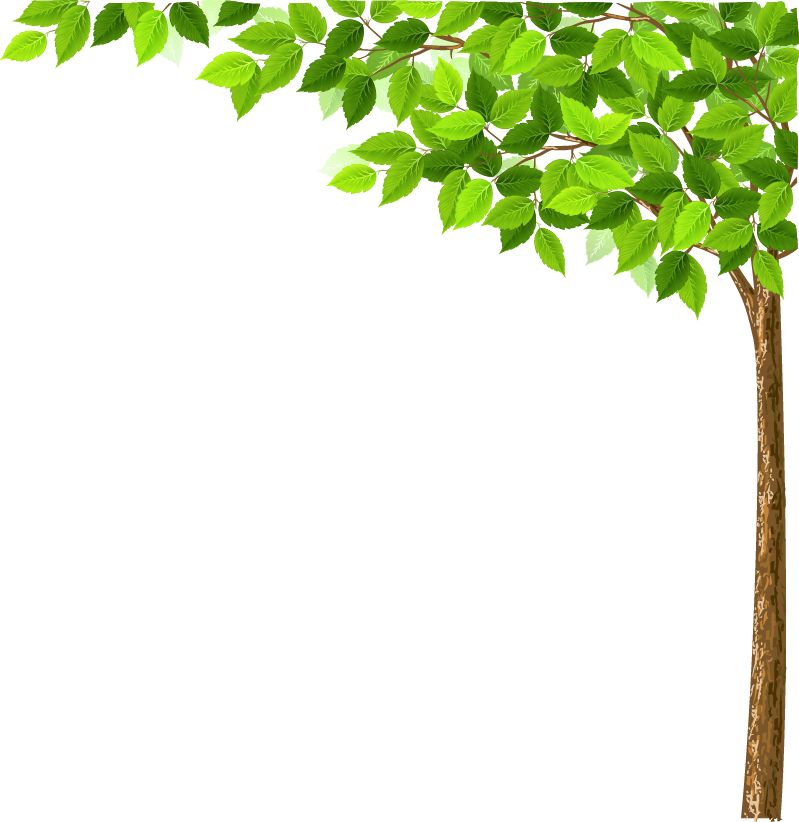 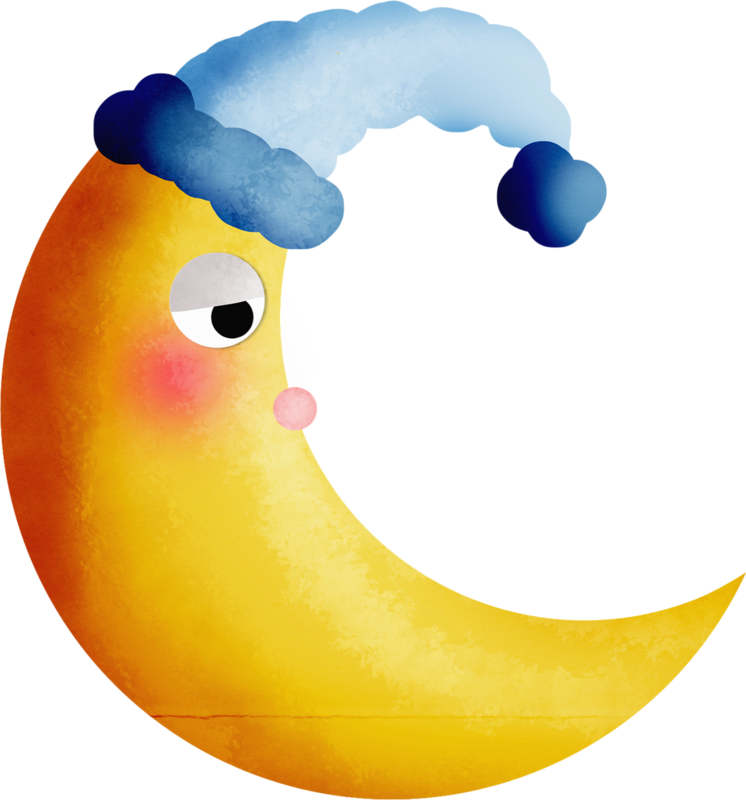 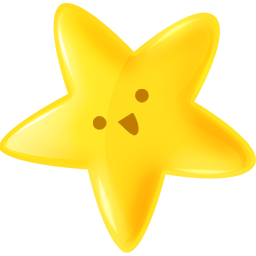 Thứ ba, ngày 18 tháng 1 năm 2022
Luyện từ và câu
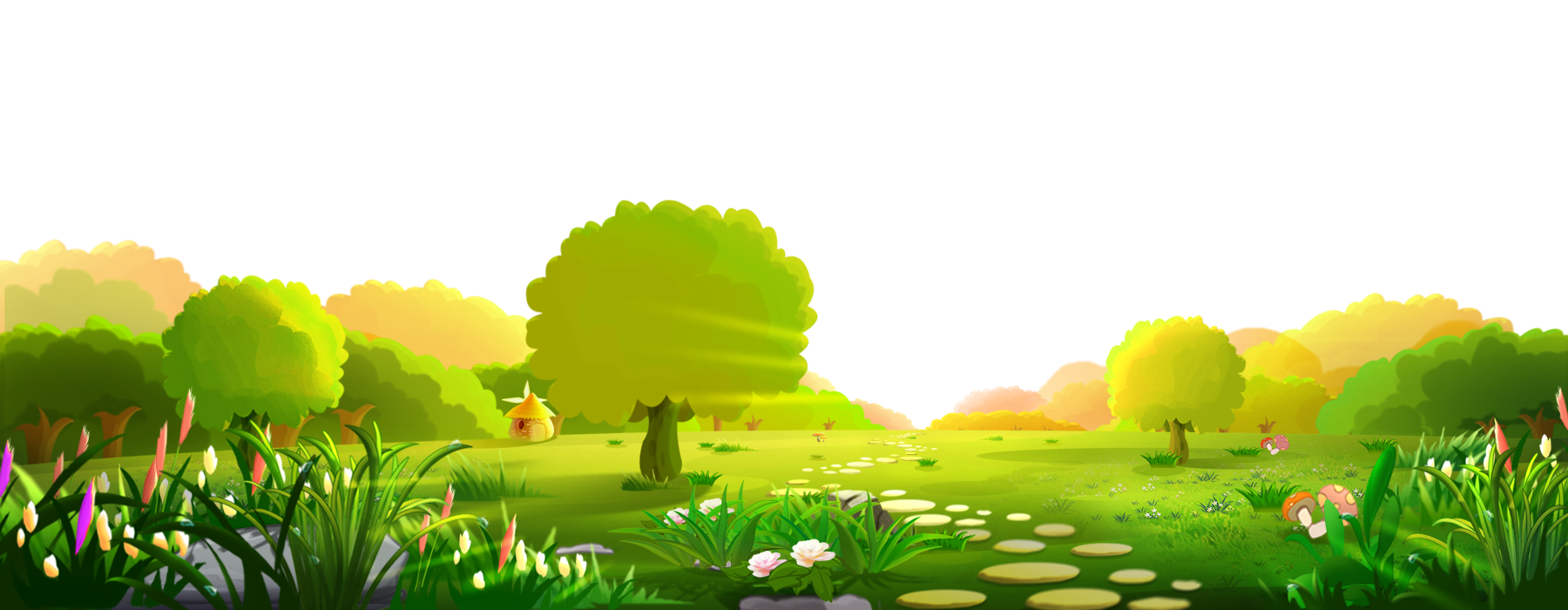 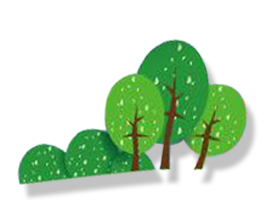 Ôn tập ( tiết 2)
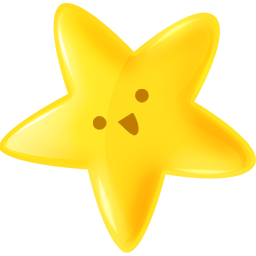 A. Hoạt động thực hành :
2. Đặt câu tiếp sức để nhận xét về các nhân vật trong các bài tập đọc : 
Nguyễn Hiền 
Lê-ô-nác-đô đa Vin-xi
Xi-ôn-cốp-xki
Cao Bá Quát
Bạch Thái Bưởi 
    M: Nguyễn Hiền rất có chí.
2. Đặt câu tiếp sức để nhận xét về các nhân vật trong các bài tập đọc : 
Nguyễn Hiền 

Lê-ô-nác-đô đa Vin-xi


Xi-ôn-cốp-xki

Cao Bá Quát
Nguyễn Hiền là Trạng nguyên trẻ nhất nước ta.
Lê-ô-nác-đô đa Vin-xa trở thành một danh họa nổi tiếng nhờ khổ công rèn luyện.
Xi-ôn- cốp-xki là người có sự kiên trì và nghị lực phi thường.
Cao Bá Quát là một người văn hay chữ tốt.
3. Em chọn thành ngữ, tục ngữ nào để khuyến khích hoặc khuyên nhủ bạn:
Nếu bạn em có quyết tâm học tập, rèn luyện cao
Nếu bạn em nản lòng khi gặp khó khăn
Nếu bạn em dễ thay đổi ý định theo người khác
Nếu bạn em có quyết tâm học tập, rèn luyện cao
-   Có chí thì nên.
-  Có công mài sắt có ngày nên kim.
-  Người có chí thì nên 
    Nhà có nền thì vững.
b) Nếu bạn em nản lòng khi gặp khó khăn
 - Thua keo này, bày keo khác.
 - Thất bại là mẹ thành công.
 - Chớ thấy sóng cả mà rã tay chèo.
 - Lửa thử vàng, gian nan thử sức.
c) Nếu bạn em dễ thay đổi ý định theo người khác
Ai ơi đã quyết thì hành 
Đã đan thì lận tròn vành mới thôi.
Hãy lo bền chí câu cua 
Dù ai câu chạch câu rùa  mặc ai.
- Đứng núi này trông núi nọ.